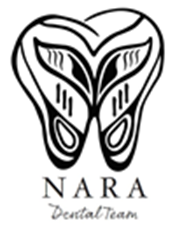 Effects of Drugs on our Mouth
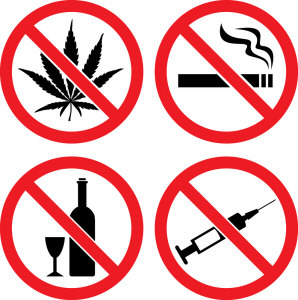 By Sally Wiedeman, EPDH, MBA
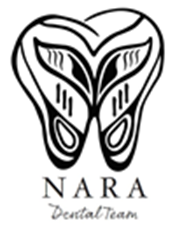 Common Affects
Poor Oral Hygiene
Dry mouth
Acid reflux
Grinding of teeth/clinching of jaw
Decay/Cavities
Gum disease
Ulcers/sores
Staining
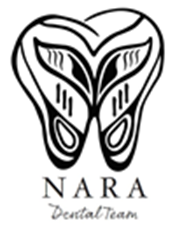 Poor Oral Hygiene
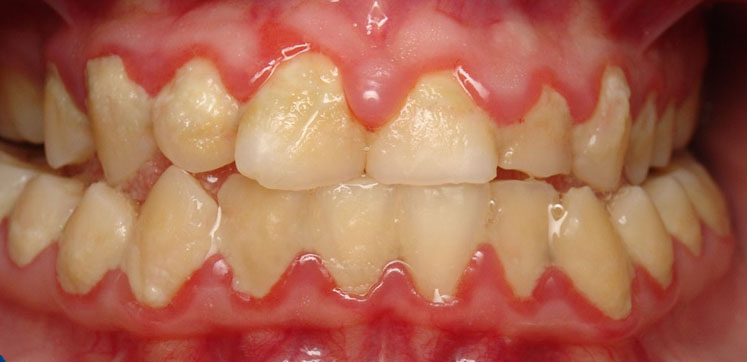 PLAQUE
CALCULUS/TARTAR
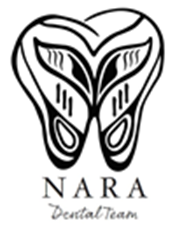 Dry Mouth
Reduced salivary flow
Dries out the cheeks, tongue and lips
Increases risk for cavities
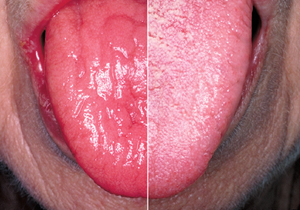 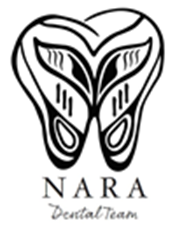 Acid Reflux
Most drugs are acidic
Breaks down the enamel on our teeth- irreversible
Can lead to cavities
Weaken tooth structure
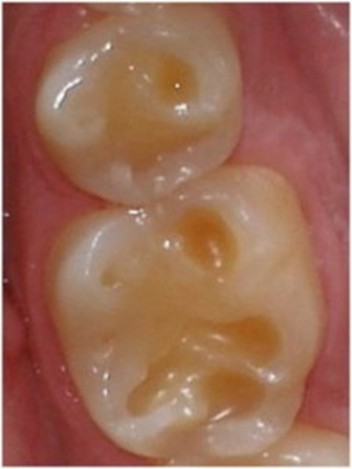 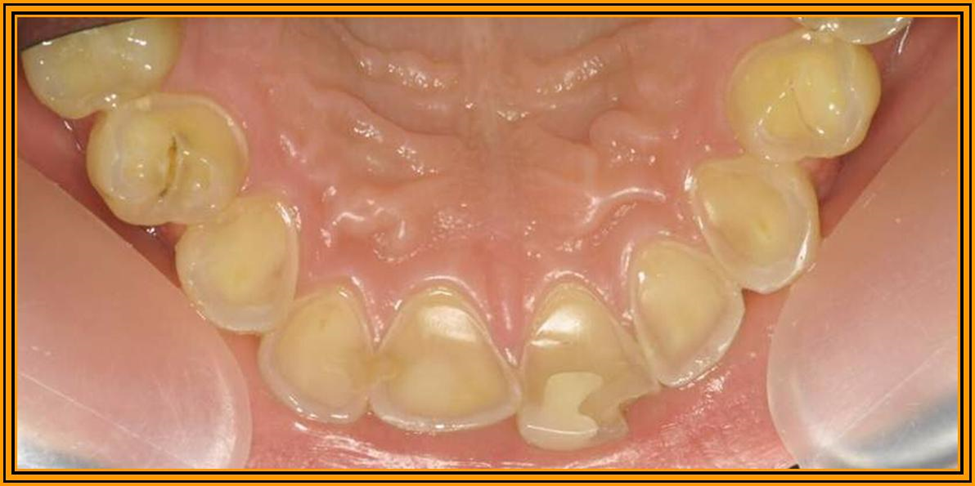 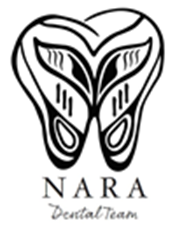 Grinding/Clinching
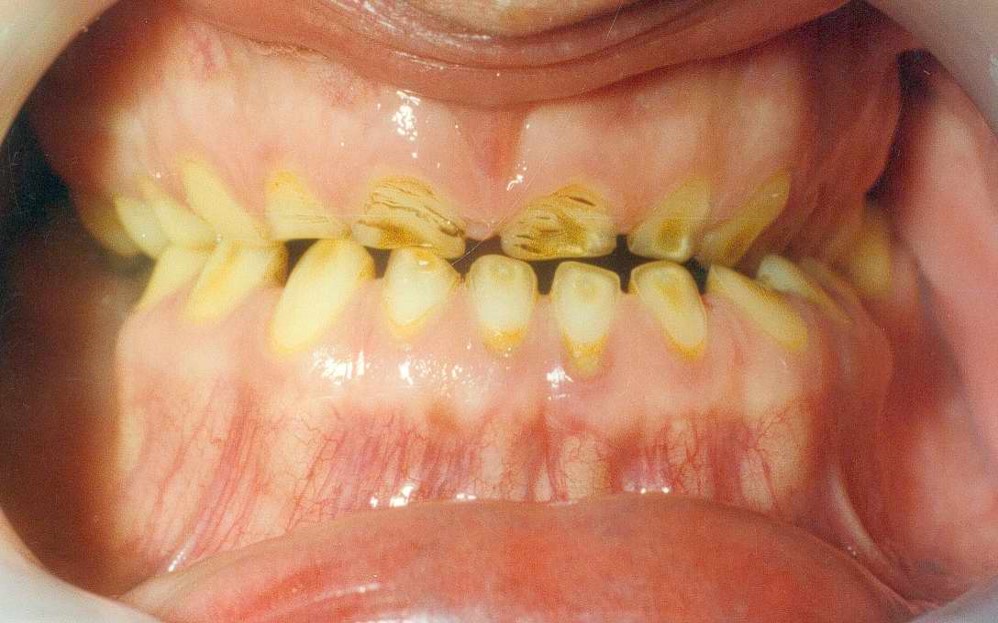 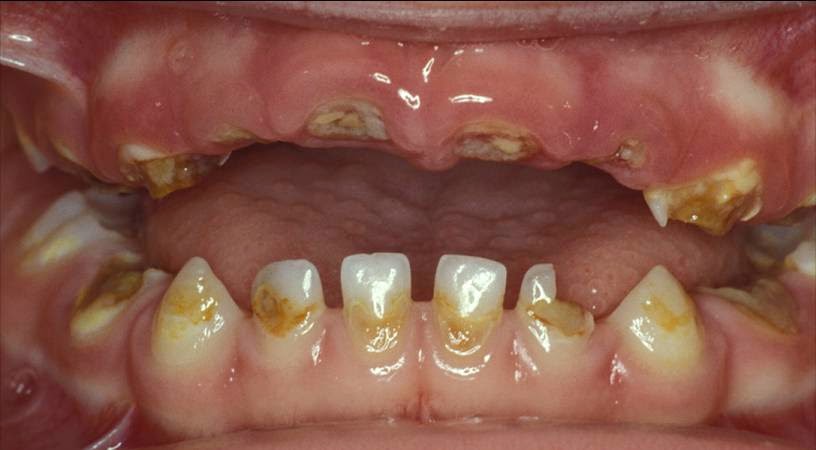 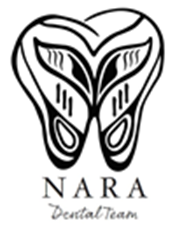 Decay/Cavities
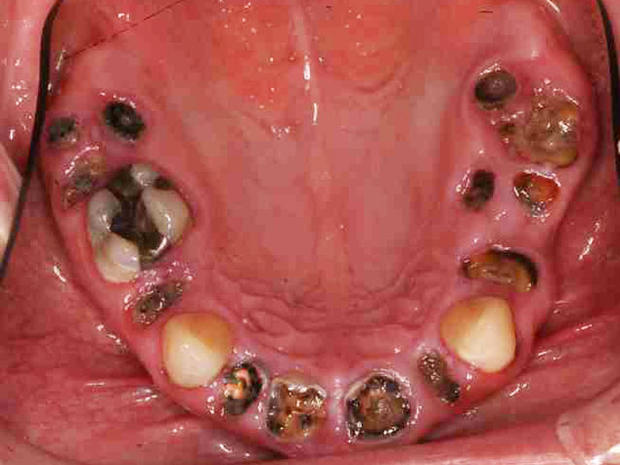 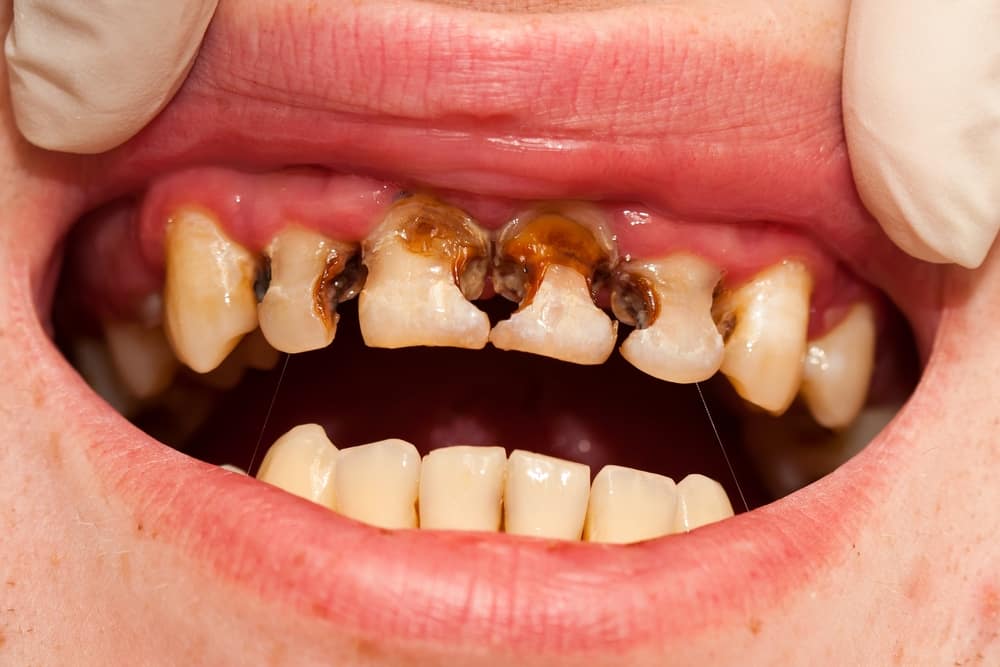 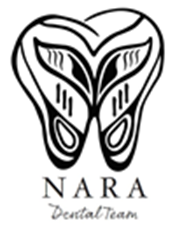 Gum Disease
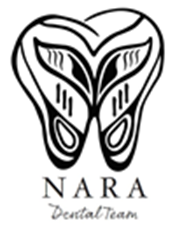 Ulcers/Sores
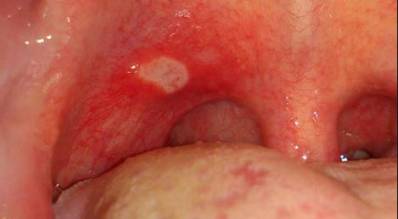 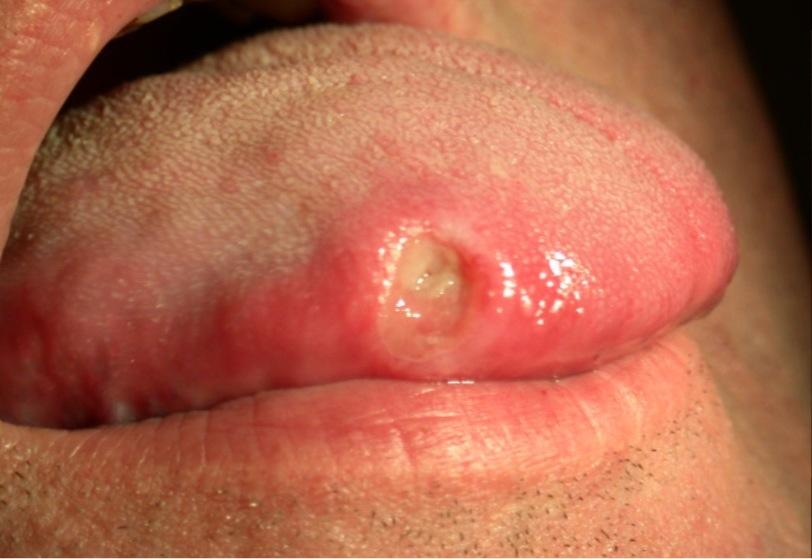 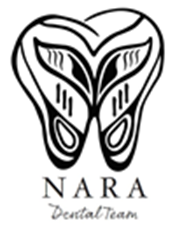 Staining
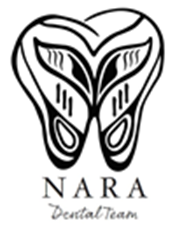 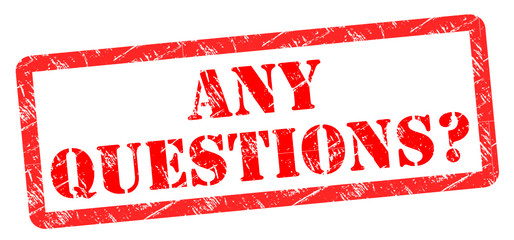